Сказка - вопрос
Тема: «Четырёхугольники»



Серикова  Мария Георгиевна                 Колледж «Краснодеревец»
Собрались все четырёхугольники  на лесной поляне и стали обсуждать вопрос о выборе своего  короля. Долго спорили и никак не могли прийти к единому мнению. И  вот один старый  параллелограмм сказал: « Давайте отправимся в царство  четырёхугольников. Кто первым придёт, тот и будет королём». Все согласились и отправились в путешествие.
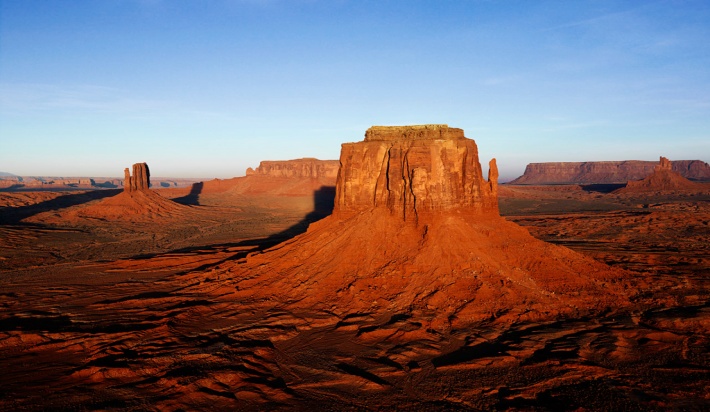 На пути им встретилась река, которая сказала, что переплывут её только те, у кого диагонали делятся пополам. Часть четырёхугольников осталась на берегу, остальные отправились дальше.
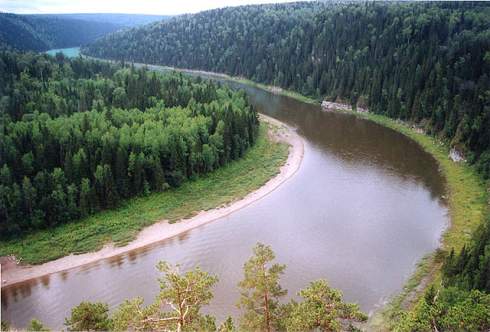 На пути им встретилась гора, которая сказала, что даёт пройти только тем, у кого диагонали равны.
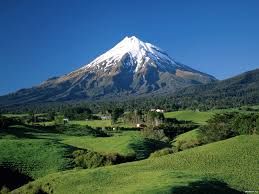 Оставшиеся фигуры продолжили путь  и дошли до обрыва, где был узкий мост. Мост сказал, что пропустит того, у кого диагонали пересекаются под прямым углом. По мосту прошёл только один четырёхугольник. 
Кто же стал королём?
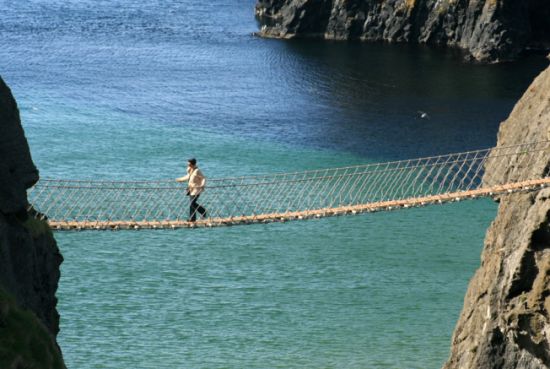